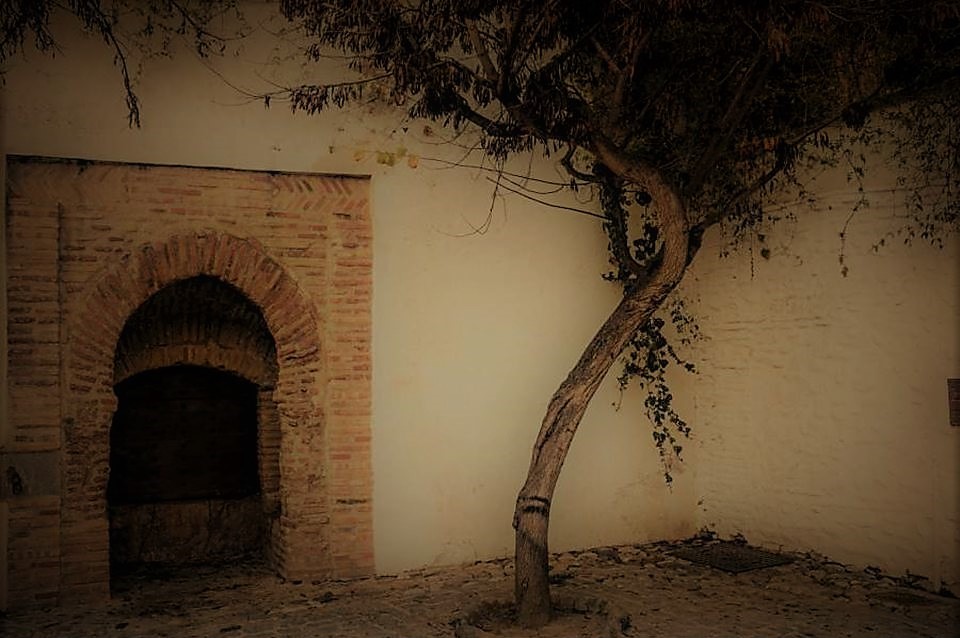 DEL ALBAICIN AL SACROMONTE. PASEO NOCTURNO
MIRADORES, ALJIBES, RINCONES Y LA MAGIA DE LA NOCHE

VIERNES 18 DE MAYO A LAS 19.30 HORAS
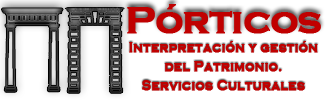